Día 4: Pro Pyme General
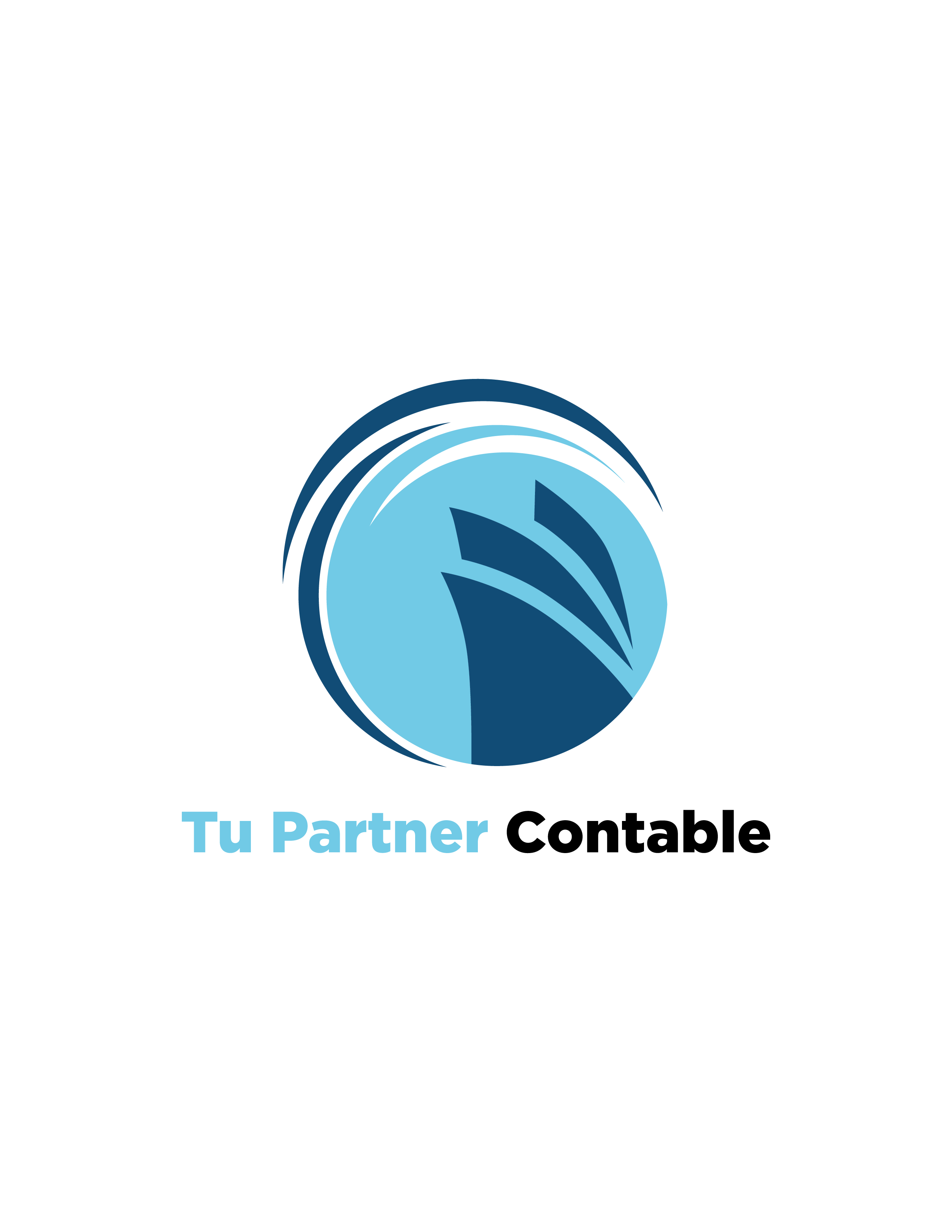 Presentada por:
Fernanda Silva
Contadora Auditora – Universidad de Chile
Contenido
Diferencias pro pyme general y transparente
Beneficio de la reinversión 14 E
Declaración jurada 1948
Artículo 31 – Gastos necesarios
Son Gastos Necesarios aquellos que tengan aptitud de generar renta, en el mismo o futuros ejercicios y se encuentren asociados al interés, desarrollo o mantención del giro del negocio (relación Ingreso-gasto)
REQUISITOS GENERALES DE LOS GASTOS
Que se trate de gastos necesarios para producir la renta. Aptitud para producir la renta
Que no hayan sido rebajados en virtud del artículo 30 (Aplica para 14 A Semi Integrado).
Que se encuentren pagados (o adeudados 14 A ) en el ejercicio comercial correspondiente. 
Que se acrediten o justifiquen en forma fehaciente ante el Servicio.
Exclusiones	
Que no sean del giro (presunción de uso de bienes)
Automóviles, Stations Wagon y similares (*)
Gastos no aceptados
Gastos incurridos en la adquisición, mantención o explotación de bienes no destinados al giro del negocio o empresa. Que no se encuentren asociados al interés, desarrollo o mantención del giro del negocio. Destinados  a negocios ajenos o efectuados en interés de terceros.
Gastos incurridos en la adquisición, mantención o explotación de bienes del activo de la empresa usados para fines personales por sus propietarios, socios o accionistas.
Adquisición y arrendamiento de automóviles, station wagons y similares, cuando no sea éste el giro habitual, y en combustibles, lubricantes, reparaciones, seguros.
Gastos incurridos en supermercados y comercios similares, cuando no correspondan a bienes necesarios para el desarrollo del giro habitual del contribuyente
Artículo 21: gastos rechazados
Inciso primero: gastos rechazados asociados a la empresa, pagados afectos a una tasa del 40%. (para régimen Pro Pyme General)
No logre acreditar la naturaleza y efectividad del desembolso
Inciso segundo: no pagan impuesto único del 40%
Gastos por multas pagadas a entidades públicas 
Impuestos de la LIR: IDPC, Impuesto único 40%
Inciso tercero: gastos rechazados asociados a los socios, se les atribuye a la Base Imponible del IGC y pagan adicionalmente un 10% de impuesto.
retiros de especies o a cantidades representativas de desembolsos de dinero que no deban imputarse al valor o costo de los bienes del activo
Préstamos a los dueños
Beneficio por el uso de activos fijos
Bines en garantía para el uso de los dueños
Crédito Activo Fijo
Bienes adquiridos nuevos en el mercado nacional o externo que pueden ser depreciables, y los bienes nuevos tomados en arrendamiento con opción de compra del mercado nacional o internacional.
No aplica: Las empresas que entreguen en arrendamiento bienes del activo inmovilizado con opción de compra (leasing), las obras que consistan en la mantención o reparación de los bienes construidos; los bienes que puedan ser usados para fines habitacionales o de transporte (excepto camiones, camionetas de cabina simple y otros destinados exclusivamente al transporte de carga o buses que presten servicios interurbanos o rurales de transporte público remunerado de pasajeros); ni los terrenos.
Se toma el valor libro sin descontar la depreciación correspondiente cualquiera sea su forma de pago. En el caso de bienes tomados en leasing, se considera el monto total del contrato de arrendamiento.
El monto anual del crédito no podrá exceder 500 UTM ($27.085.500) o el IDPC del año (Para Pro Pyme Transparente se considera un supuesto de la misma tasa que Pro Pyme General).
Si hay excedente, éste no puede imputarse a ningún otro impuesto del mismo ejercicio o ejercicios siguientes, y tampoco se tendrá derecho a devolución (Pro Pyme General). 
	Para el Pro Pyme Transparente si tendrá derecho a devolución lo asignado a los socios(as)
Representa un menor costo (ingreso) solo la parte utilizada como crédito.
[Speaker Notes: No tienen derecho las empresas del Estado o en las que estas el estado tenga una participación o interés superior al 50%.]
Crédito 33 bis
[Speaker Notes: 25,000 = 774.793.500
100,000 = 3.099.174.000]
Incentivo al ahorro art 14. E)
Aplica sólo para empresas del régimen 14 A Semi Integrado y 14 D n°3 Pro Pyme General.
De la base imponible determinada se puede rebajar hasta el 50% de lo no retirado por los dueños
Se descuentan los retiros y los gastos rechazados
El requisito es tener ingresos anuales inferior a 100.000 UF ($3.099.174.000) en los últimos 3 años
No pueden acceder quienes tengan ingresos de instrumentos de renta fija y de la posesión o explotación a cualquier título de derechos sociales, cuotas de fondos de inversión, cuotas de fondos mutuos, acciones de sociedades anónimas, contratos de asociación o cuentas en participación, excedan del 20% del total de sus ingresos
El beneficio tiene un tope de 5.000 UF ($154.958.700)
Cupón de descuento “propyme”60% de rebaja
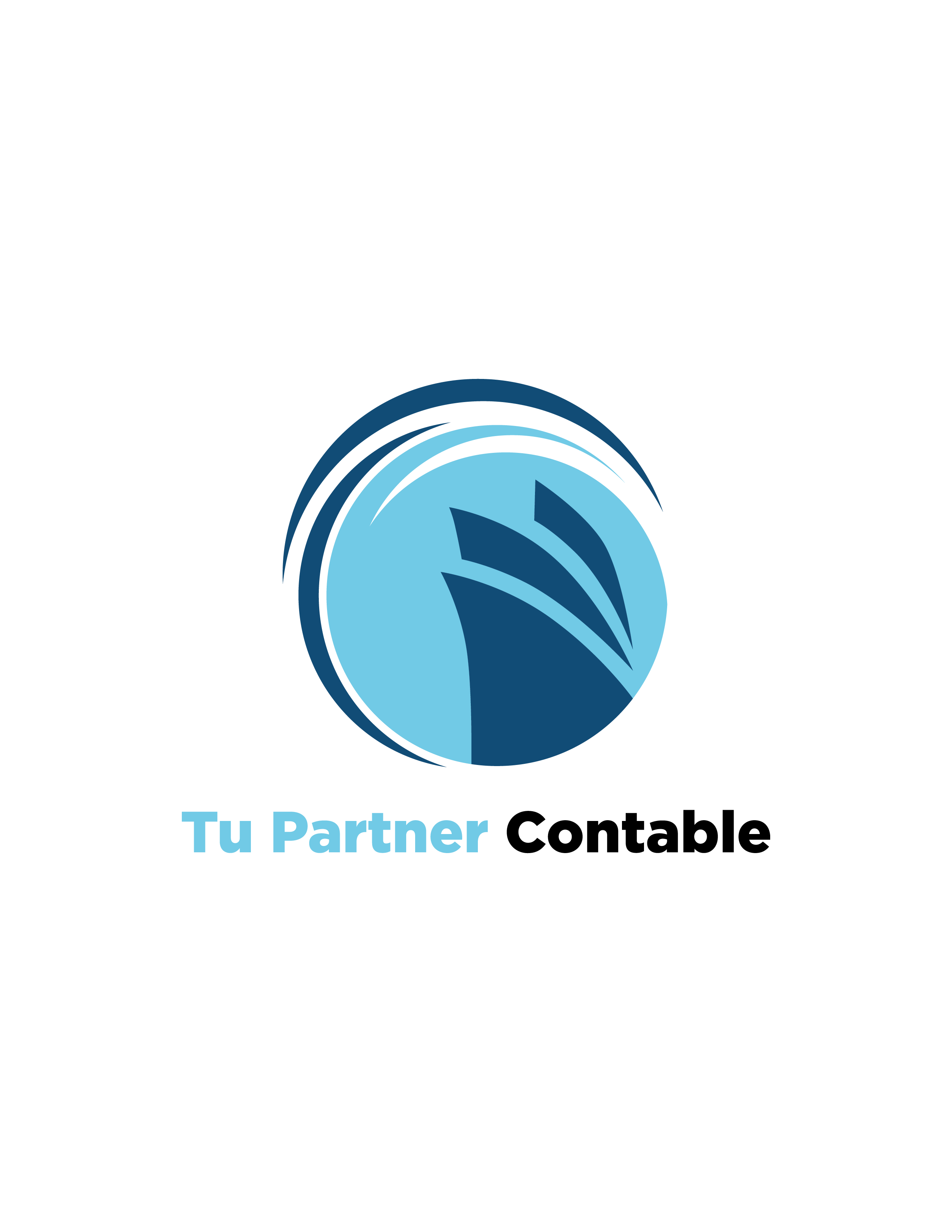 Sólo HOY en los cursos
https://tupartnercontable.cl/cursos/
Curso CONTABILIDAD BÁSICA
Ver más información del curso CONTABILIDAD BÁSICA
3 clases
Personalizadas
Grabadas
Requisitos e Ingresos
Egresos y Resultado
F22, CPTS
DDJJ y F22 socio
120 minutos
Pocos cupos
Todo el material visto
Curso OPERACIÓN RENTA PRO PYME
Ver más detalles del curso OPERACIÓN RENTA PRO PYME
Curso LEGISLACIÓN LABORAL
Ver más información del curso LEGISLACIÓN LABORAL
Software Nubox
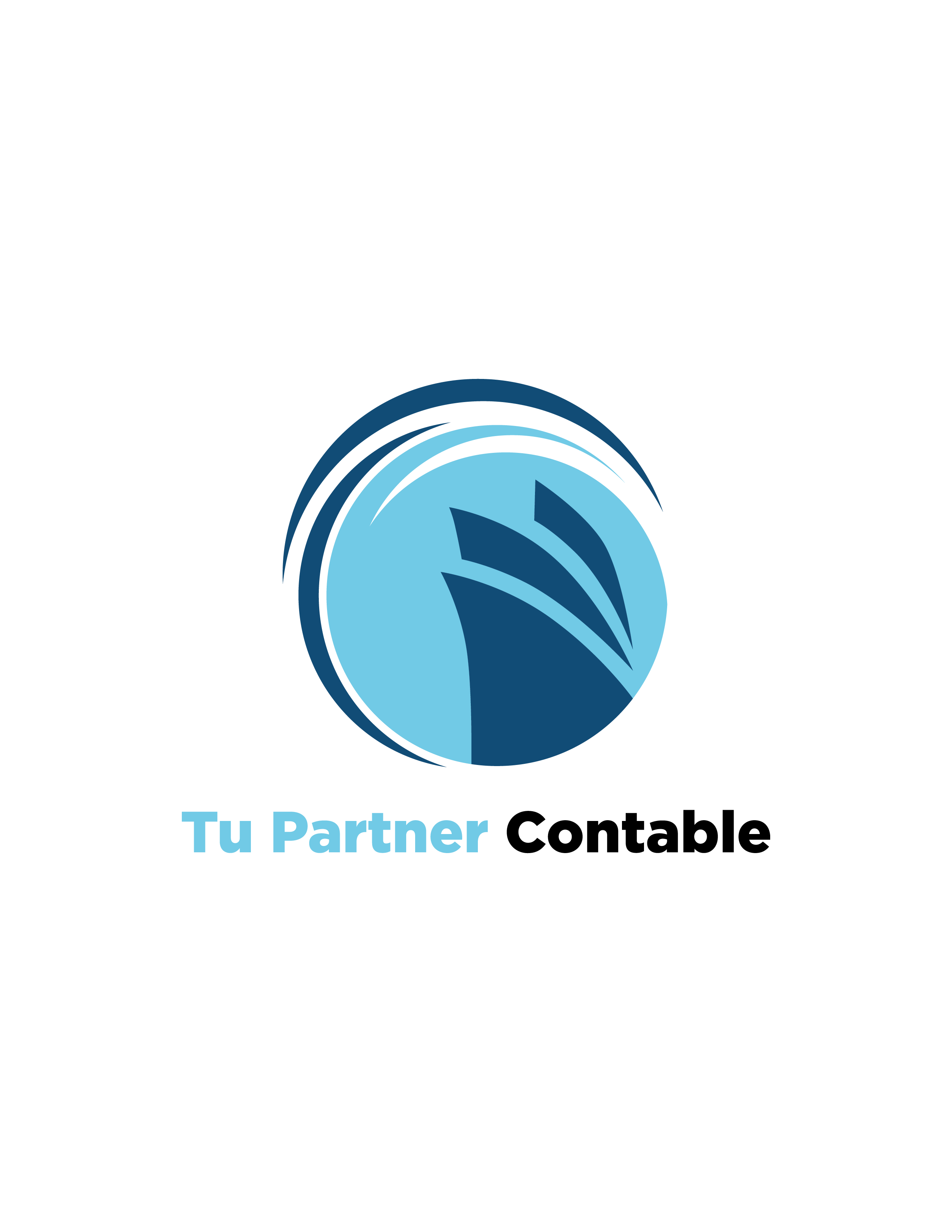 Cotiza con mi enlace aquí
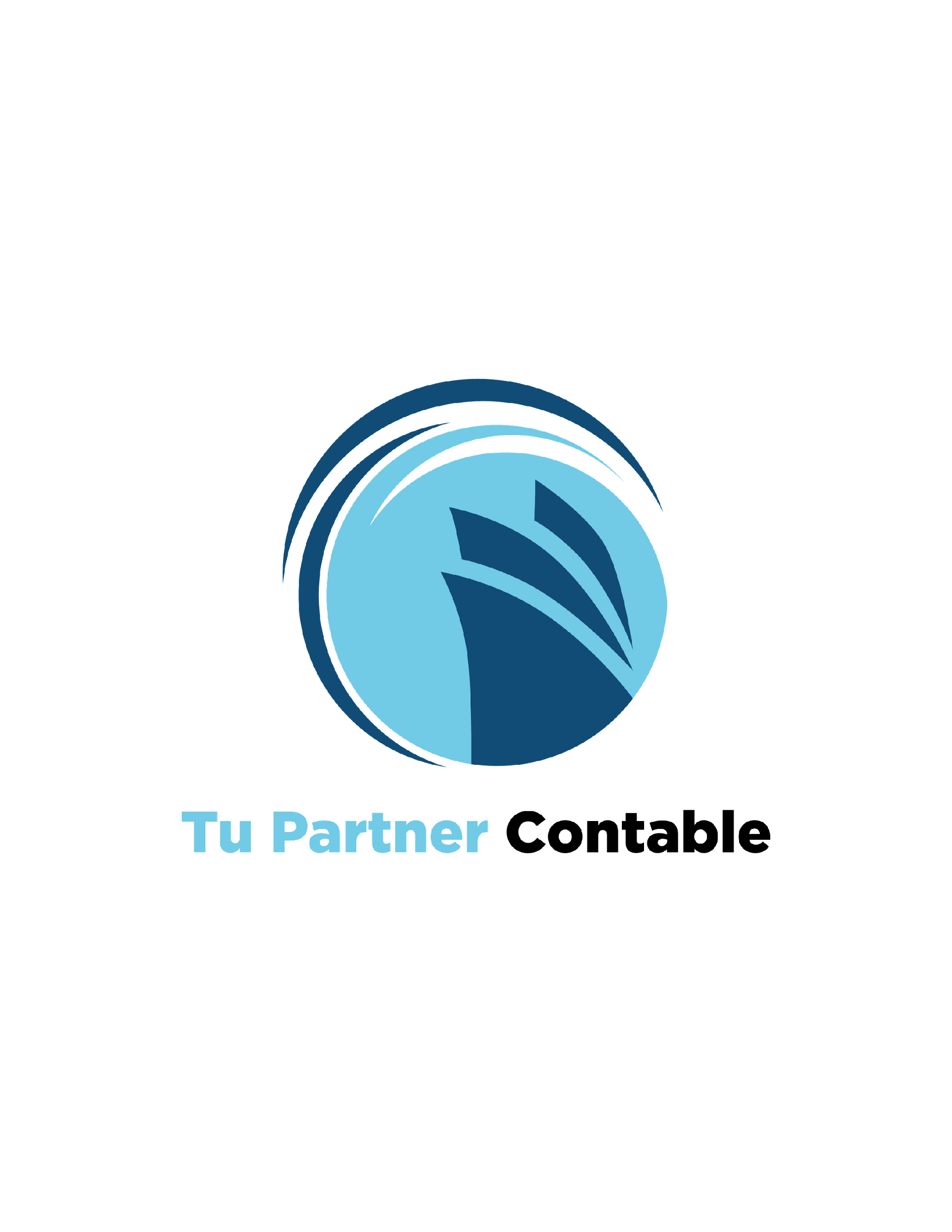 Muchas gracias por tu atención
Fernanda Silva
Partner Contable
Contadora Auditora – Universidad de Chile
+56932540586
fernanda@tupartnercontable.cl
@tupartnercontable
Tu Partner Contable
www.tupartnercontable.cl
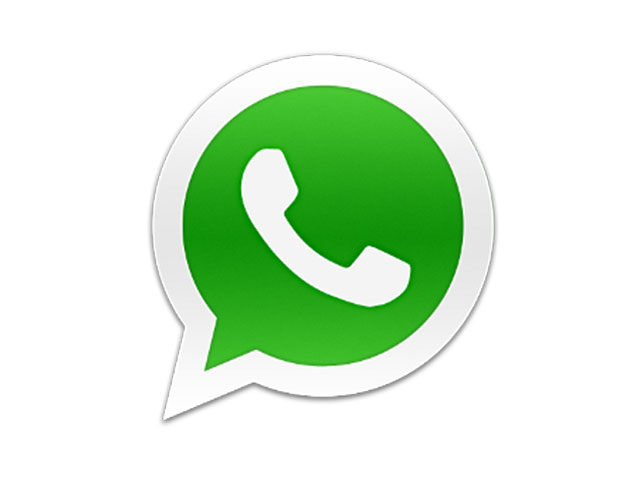 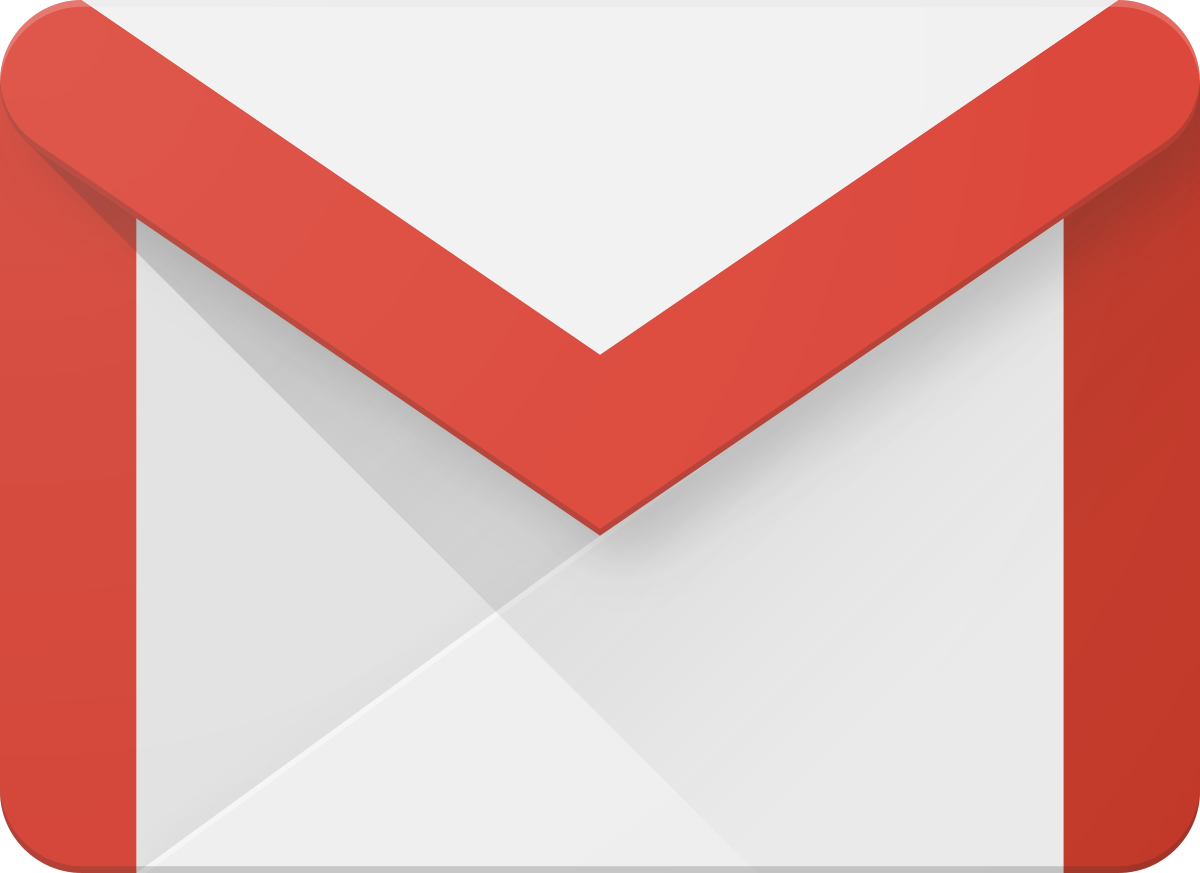 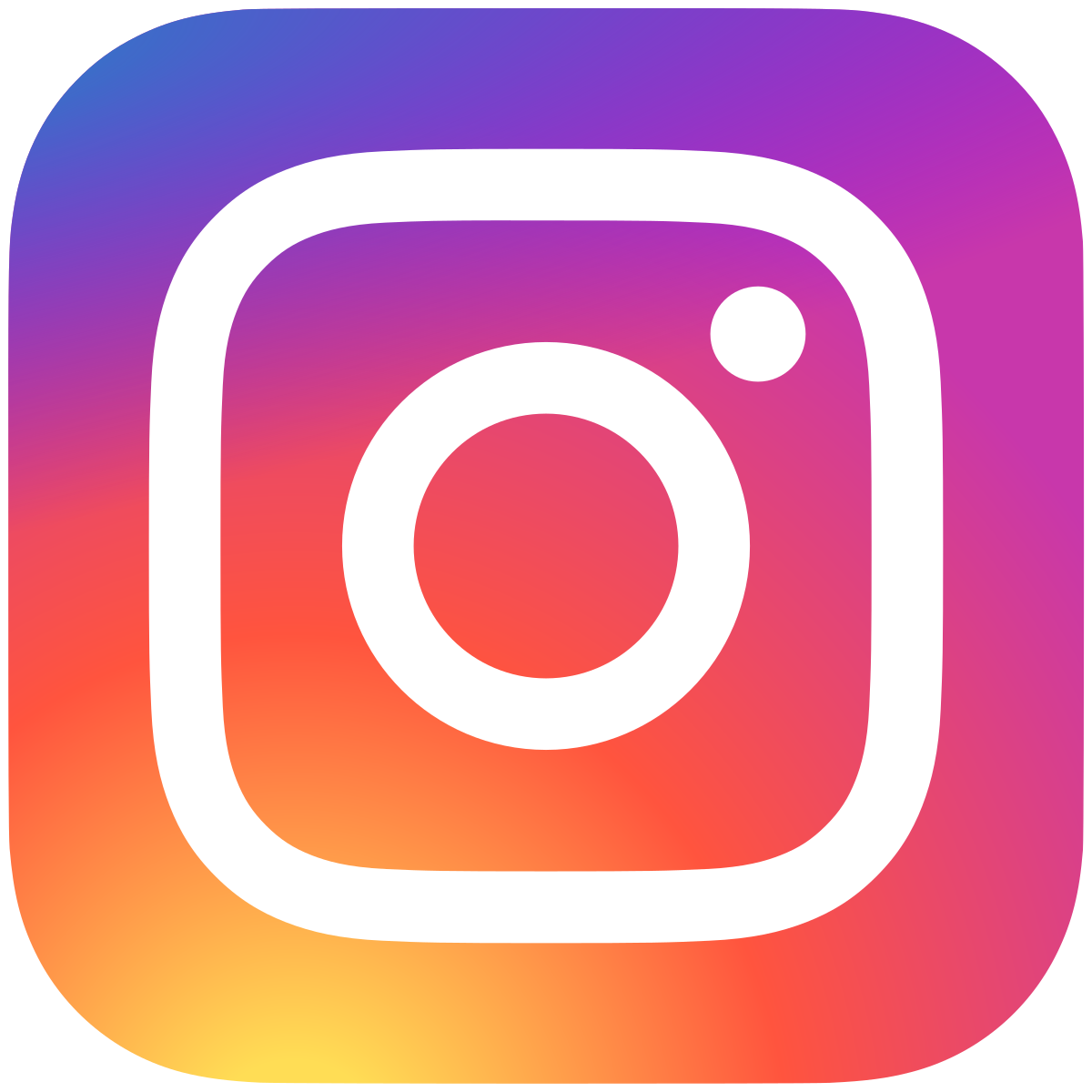 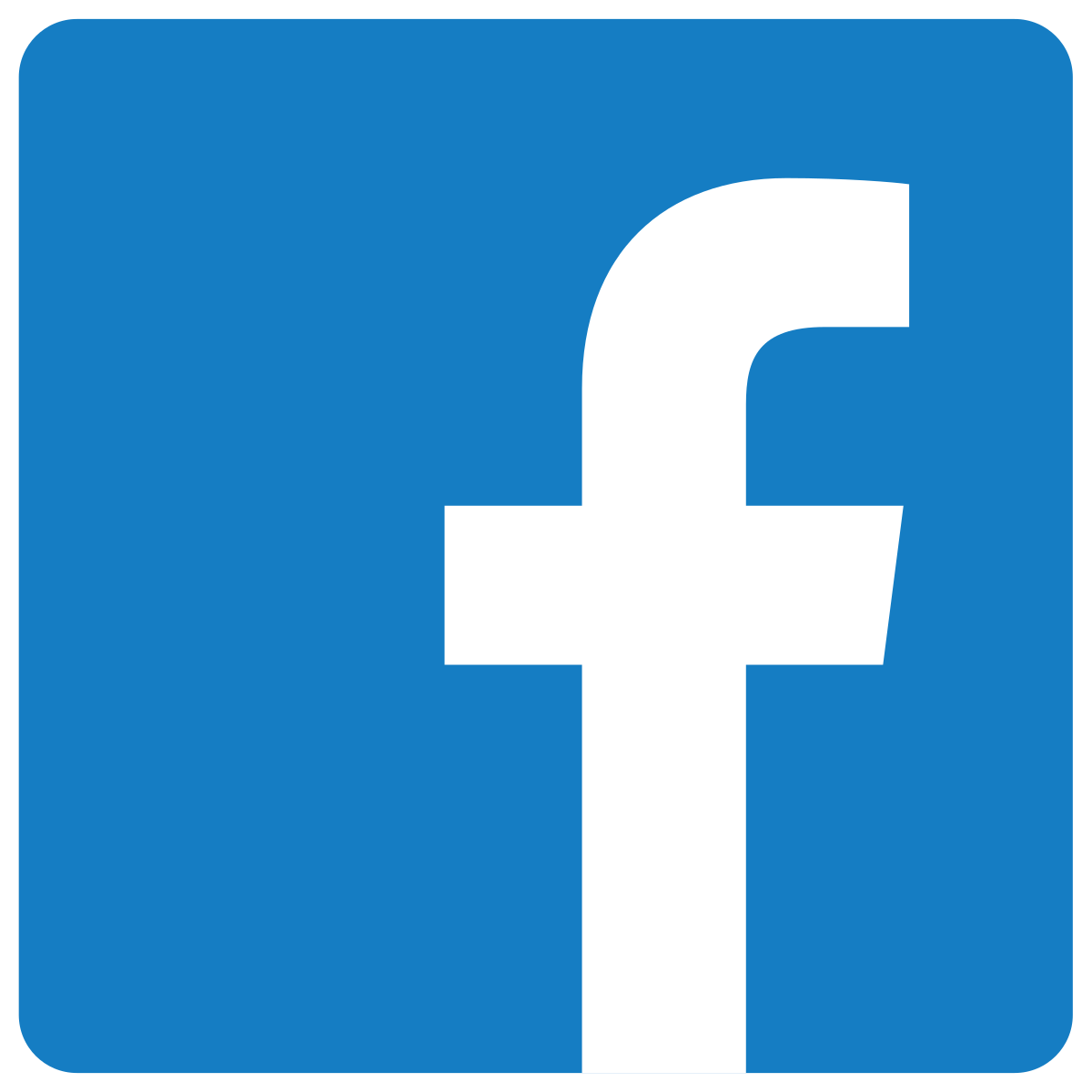 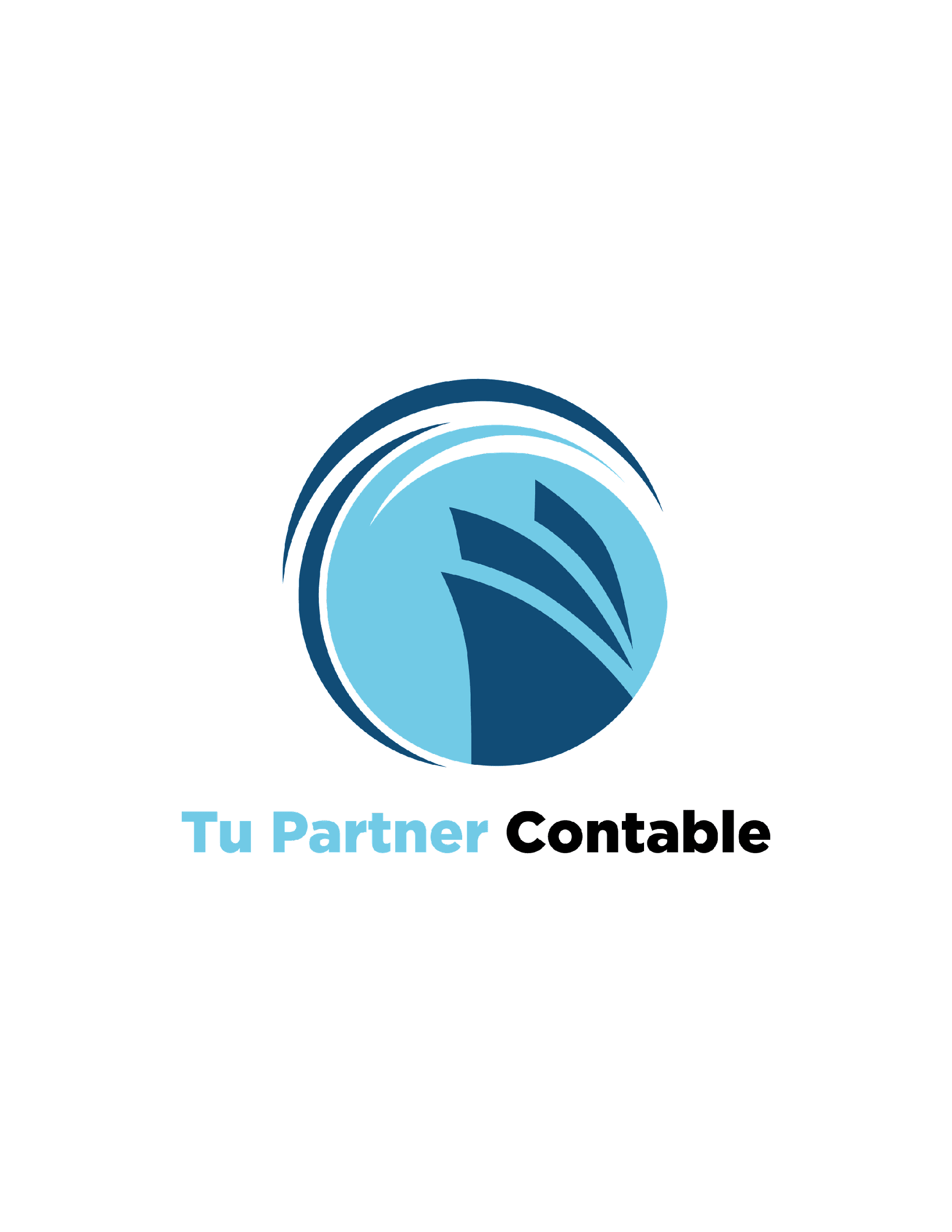